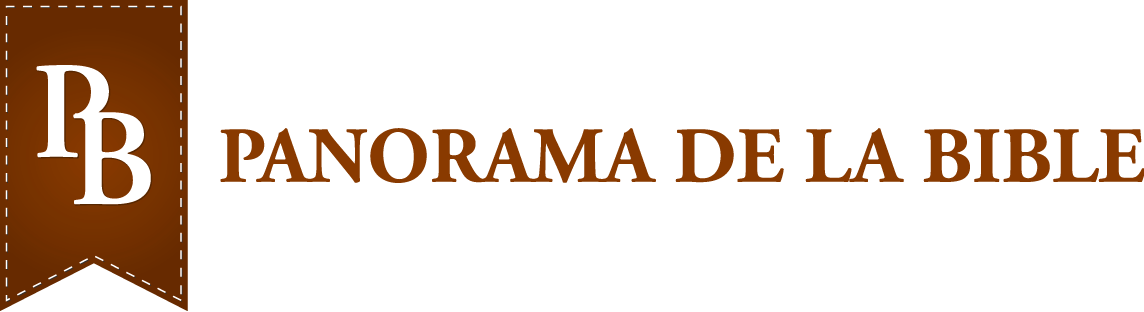 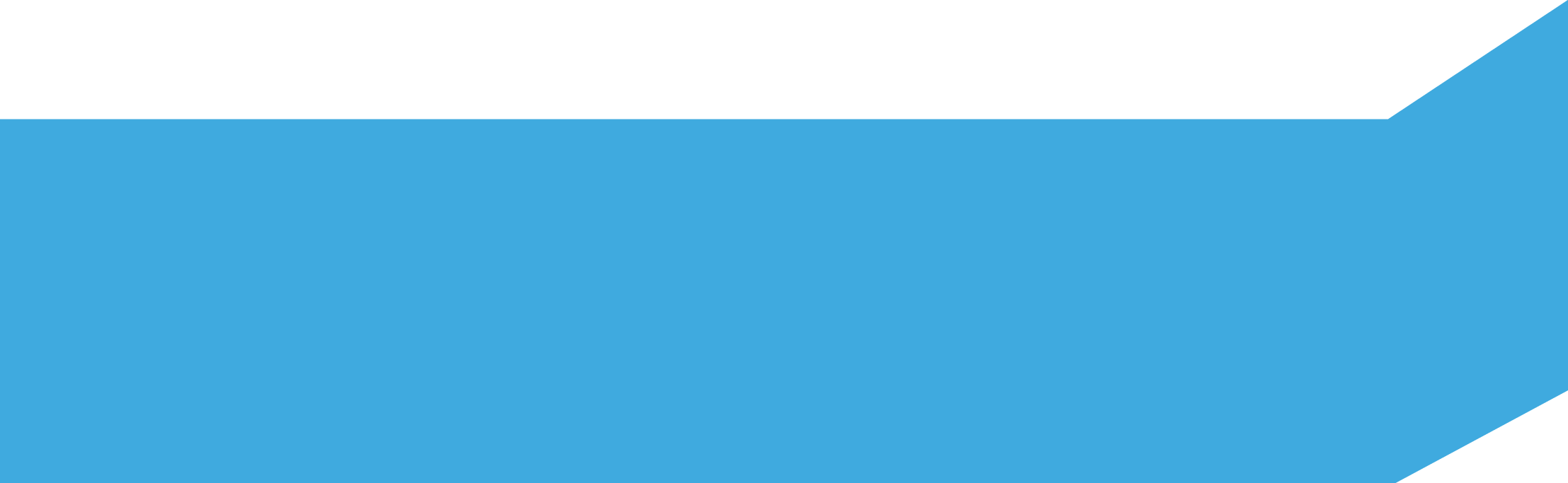 La vie du prophète
Jérémie
TP
D. Gern                  4.2014
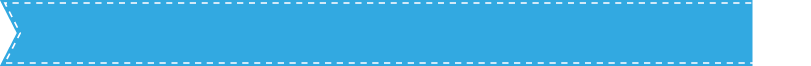 Jérémie appartient à une famille de sacrificateurs.
Sa famille habite à Anathoth, près de Jérusalem.
Il prophétise durant plus de 40 ans, sous le règne de 5 rois:



Il supplie le peuple de se tourner à nouveau vers l’Eternel.
Josias
Joachaz
Jojakim
Jojakin
Sédécias
11 ans
3 mois
3 mois
31 ans
11 ans
Situation historique
Satellite de l'Assyrie, le royaume de Juda lui paie un tribu.
En 627 av JC, Ninive, capitale de l'Assyrie, est pillée.
Le royaume d'Assyrie est très affaibli.
Néco, roi d'Egypte, vient au secours de l'Assyrie.
Josias, roi de Juda, lui barre en vain le passage à Meguiddo.
Il est tué durant la bataille.
Le royaume de Juda devient un Etat vassal de l’Egypte.
TP
Plaine de Megguido
20 ans plus tard, le roi Nebucadnetsar, de Babylone, écrase les Egyptiens à Karkemish.
Le royaume de Juda passe sous le pouvoir de Babylone.
En 597 av JC, Babylone attaque Jérusalem.
La ville tombe après 2 jours de siège. 
Les Babyloniens emmènent à Babylone le roi Jeojakin et l'élite du peuple d'Israël  (dont Daniel).
En 588 av JC, l'Egypte pousse la Syrie et Juda à se révolter contre Babylone.
Sédécias, roi de Juda,  avait pourtant juré fidélité à Babylone.
Jérémie s'oppose ouvertement à cette révolte.
Face aux pressions internes et aux pressions de l'Egypte, Sédécias 
viole sa promesse envers Nebucadnetsar,
s'associe à l'Egypte.
Nebucadnetsar assiège à nouveau Jérusalem (587 av JC).
les couches aisées de la population sont emmenées à Babylone.
TP
Dieu appelle Jérémie
Très jeune, Jérémie reçoit l'appel de l'Eternel de le servir.
Avant de te former dans le ventre de ta mère, je te connaissais, et avant que tu naisses, je t'avais consacré, je t'avais désigné prophète pour les nations. Jr 1,5 
Comment réagit Jérémie?
Je répondis: Ah! Seigneur Eternel! voici, je ne sais point parler, car je suis un enfant. Jr 1,6	
D'autres personnes ont eu cette réaction:
Moïse:
Ah! Seigneur, je ne suis pas un homme qui ait la parole facile… Ex 4,10
Gédéon:
Ah! mon seigneur, avec quoi délivrerai-je Israël? Voici, ma famille est la plus pauvre en Manassé, et je suis le plus petit dans la maison de mon père. Jug 6,15
Amos:
Je ne suis ni prophète, ni fils de prophète; mais je suis berger, et je cultive des sycomores. Am 7,14
TP
N'avons-nous pas des réactions semblables quand Dieu nous demande de le servir?
Je suis trop jeune
Je n’ai pas le temps
Je n’ai pas les qualifications.
Dieu a un plan pour chacun de nous.
FO
C’est dans sa proximité que nous serons guidés par Lui.
… que vous soyez remplis de la connaissance de sa volonté, en toutes sagesse et intelligence spirituelles, pour marcher d'une manière digne du Seigneur et lui plaire entièrement. Vous aurez pour fruits toutes sortes d’œuvres bonnes et vous progresserez dans la connaissance de Dieu. Col 1:9-10
FO
L'Eternel dit à Jérémie: 
…tu iras vers tous ceux auprès de qui je t'enverrai... Jr 1,7
Que doit-il annoncer?
Et tu diras tout ce que je t'ordonnerai. Jr 1,7
Voici, je mets mes paroles dans ta bouche. Jr 1,9
L’Eternel lui donne les forces pour accomplir sa mission.
Ne les crains point, car je suis avec toi pour te délivrer, dit l'Eternel. Jr 1,8
Le message
Jérémie annonce le jugement
Regarde, je t'établis aujourd'hui sur les nations et sur les royaumes, pour que tu arraches et que tu abattes, pour que tu ruines et que tu détruises, pour que tu bâtisses et que tu plantes. Jr 1,10
Il doit se tenir à l’entrée du temple et crier la Parole de Dieu.
A cette époque il devait être soutenu par le roi Josias.
19 ans plus tard, on le voit continuer à crier au peuple les paroles de l'Eternel.
La situation a maintenant changé, le roi Jeojakim ne veut pas entendre parler des choses de Dieu.
Lorsque Jehudi (serviteur de Jérémie) eut lu trois ou quatre feuilles, le roi coupa le livre avec le canif du secrétaire, et le jeta dans le feu du brasier, où il fut entièrement consumé. Jr 36,23
FO
2600 ans plus tard, nous avons aussi la mission d'annoncer la Parole de Dieu.
Jésus leur dit: Allez par tout le monde, et prêchez la bonne nouvelle à toute la création. Mc 16,15
Nous avons une bonne nouvelle à annoncer.
Notre message de salut en Jésus-Christ est rempli 
d’espoir, 
de libération,  
de joie, 
de bonheur éternel.
Le Seigneur nous demande d’être des témoins par notre comportement.
Il nous demande également d’annoncer le message du salut.
FO
Des personnes près de nous sont prêtes à l’entendre.
L’apôtre Paul nous stimule à leur parler:
Car quiconque invoquera le nom du Seigneur sera sauvé… Et comment croiront-ils en celui dont ils n'ont pas entendu parler ? Et comment en entendront-ils parler, s'il n'y a personne qui prêche ? Ro 10:13-15
Notre Sauveur nous regarde à tout instant.
Lorsque nous témoignons pour lui, je suis sûr qu’il se dit:
Qu'ils sont beaux les pieds de ceux qui annoncent la paix, de ceux qui annoncent de bonnes nouvelles ! Ro 10:13-15
Les visions de Jérémie
Jérémie reçoit des visions de la part de l'Eternel. 
Il va utiliser leurs messages pour parler au peuple.
Tout au long de son ministère, il doit rappeler au peuple les avertissements de l'Eternel.
Il reçoit une première vision.
La parole de l'Eternel me fut adressée, en ces mots: Que vois-tu, Jérémie? Je répondis: Je vois une branche d'amandier. Jr 1,11
FO
Le mot "amandier" signifie "arbre qui veille. 
Et l'Eternel me dit: Tu as bien vu; car je veille sur ma parole, pour l'exécuter. Jr 1,12
L’amandier est un des premiers arbres à fleurir au printemps.
La vision de cette branche annonce le début du jugement divin.
Jérémie reçoit une 2ème vision.
La parole de l'Eternel me fut adressée une seconde fois, en ces mots: Que vois-tu? Je répondis: Je vois une chaudière bouillante, du côté du septentrion.
Et l'Eternel lui dit: 
C'est du septentrion que la calamité se répandra sur tous les habitants du pays. Jr 1,13
Cette vision est l'image du violent conflit qui va arriver sur le pays de Juda depuis le Nord, c'est-à-dire l'invasion babylonienne.
La double vie du peuple
Le peuple continue à aller au temple.
Ne vous livrez pas à des espérances trompeuses, en disant: C'est ici le temple de l'Eternel, le temple de l'Eternel, le temple de l'Eternel! Jr 7,4	
La forme est respectée mais le cœur est ailleurs.
Après la mort de Josias, le peuple s'éloigne de l'Eternel, s'attache à d'autres dieux.
Est-ce que notre vie chrétienne n'est qu'une façade?
Dieu désire vivre avec nous une relation d’amour.
Tout ce qu’il fait pour nous est empreint de Son amour.
Il veut que toutes nos actions pour Lui soient motivées
Par l’amour qu’on a pour notre Seigneur
et non par des actions religieuses qu’on s’est imposées nous-mêmes.
TP
Les images
L'Eternel dit à Jérémie 
d'acheter une ceinture de lin,
de la garder sur ses reins,
de ne pas la laver.
Il doit ensuite aller la cacher dans le creux d'un rocher près d'une rivière.
Longtemps après, il doit retourner chercher la ceinture toute gâtée.
GN
Le message à adresser au peuple est le suivant:
Dieu s'est attaché à eux comme une ceinture s'attache aux reins d'un homme. 
Leur orgueil, leur refus d'écouter Dieu les conduira, comme la ceinture, près de l'Euphrate (Babylone).
Jérémie doit aller dans la maison du potier.
Lève-toi, et descends dans la maison du potier; Là, je te ferai entendre mes paroles.
… Et voici, il travaillait sur un tour. Le vase qu'il faisait ne réussit pas, Comme il arrive à l'argile dans la main du potier; Il en refit un autre vase, tel qu'il trouva bon de le faire. Jr 18,4
TP
TP
Jérémie reçoit une nouvelle vision.
L’Eternel lui dit de porter un joug à son cou. 
Il doit également en envoyer un à plusieurs rois des pays d'alentour.
Le message:
… Pliez votre cou sous le joug du roi de Babylone, soumettez-vous à lui et à son peuple, et vous vivrez. Jr 27,12
Ces illustrations pratiques n'ont pas d'effet réel sur le peuple.
Messages aux chefs
Le roi Sédécias demande à Jérémie si Nebucadnetsar va attaquer Jérusalem:
Consulte pour nous l'Eternel; car Nebucadnetsar, roi de Babylone, nous fait la guerre; peut-être l'Eternel fera-t-il en notre faveur un de ses miracles, afin qu'il s'éloigne de nous. Jr 21,2
Jérémie lui rapporte les paroles de l'Eternel.
… je combattrai contre vous… avec fureur, avec une grande irritation. Je frapperai les habitants de cette ville, les hommes et les bêtes; ils mourront d'une peste affreuse. Après cela, …, je livrerai Sédécias, roi de Juda, ses serviteurs, le peuple, … entre les mains de Nebucadnetsar, … Jr 21,4-7
Jérémie dit à Sédécias de se soumettre à Babylone.
Pliez votre cou sous le joug du roi de Babylone, soumettez-vous à lui et à son peuple, et vous vivrez.
Il le répète lors du siège de Jérusalem.
Jérémie s’adresse aux prophètes
Ainsi parle l'Eternel des armées: N'écoutez pas les paroles des prophètes qui vous prophétisent! Ils vous entraînent à des choses de néant; Ils disent les visions de leur coeur, Et non ce qui vient de la bouche de l'Eternel. Jr 23,16
Au lieu de transmettre les paroles de Dieu, ces prophètes disent leurs propres visions.
Veillons de ne pas déformer la Parole de Dieu ou de ne pas dire ce que Dieu nous a révélé.
Je n'ai point envoyé ces prophètes, et ils ont couru; Je ne leur ai point parlé, et ils ont prophétisé. Jr 23,21
La persécution
Les habitants de son village cherchent à le tuer.
C'est pourquoi ainsi parle l'Eternel contre les gens d'Anathoth, qui en veulent à ta vie, et qui disent: Ne prophétise pas au nom de l'Eternel, ou tu mourras de notre main! Jr 11,21
TP
Ils saccagent sa vigne.
Jérémie part seul, abandonnant sa maison et ses terres.
Le peuple répand de faux bruits sur lui.
Et ils ont dit: Venez, complotons contre Jérémie! Car la loi ne périra pas faute de sacrificateurs, ni le conseil faute de sages, ni la parole faute de prophètes. Venez, tuons-le avec la langue; Ne prenons pas garde à tous ses discours! Jr 18,18
Quel danger de saboter le travail des serviteurs de Dieu par
des calomnies,
par des faux-bruits,
de la médisance.
Ayant entendu Jérémie prophétiser, Pashkur, sacrificateur, le frappe et le met en prison. (Jr 20,1)
C'est dans cette situation qu'il peut dire:
Si je dis: Je ne ferai plus mention de lui, Je ne parlerai plus en son nom, Il y a dans mon coeur comme un feu dévorant Qui est renfermé dans mes os. Je m'efforce de le contenir, et je ne le puis. Jr 20,9
Transposons ce verset à notre temps:
Toutes les fois que je parle, je proclame l'amour de Dieu, la mort rédemptrice de Jésus, la vie éternelle.
Mais au fait … parlons-nous de Jésus autour de nous?
FO
Durant le règne de Jeojakim, Jérémie prophétise dans le temple.
Les sacrificateurs et les prophètes l’entendent.
Ils demandent aux princes de le mettre à mort.
Jérémie a le droit de s'exprimer et répond qu'il parle au nom de l'Eternel.
Il leur dit de se tourner vers l'Eternel.
Maintenant réformez vos voies et vos oeuvres, écoutez la voix de l'Eternel, votre Dieu, et l'Eternel se repentira du mal qu'il a prononcé contre vous. Jr 26,13
Les princes le libèrent.
Achat d’un champ
Les Babyloniens assiègent Jérusalem.
L'avenir est totalement incertain.
Un parent de Jérémie vient le voir.
Et Hanameel, fils de mon oncle, vint auprès de moi, …, dans la cour de la prison, et il me dit: Achète mon champ, qui est à Anathoth, … car tu as le droit d'héritage et de rachat, achète-le! Jr 32,8
TP
Que fait Jérémie?.
Je reconnus que c'était la parole de l'Eternel. J'achetai … le champ qui est à Anathoth, et je lui pesai l'argent, dix-sept sicles d'argent. Jr 32,8	
Jérémie veut sortir de Jérusalem pour prendre possession de son champ à Anathoth.
A la porte de Jérusalem, la sentinelle lui barre le passage et le traite de traître.
FO
Il est emprisonné dans un cachot.
Les chefs, irrités contre Jérémie, le frappèrent, et le mirent en prison dans la maison de Jonathan, le secrétaire; car ils en avaient fait une prison.
Ce fut ainsi que Jérémie entra dans la prison et dans les cachots, où il resta longtemps. Jr 37,15	
Longtemps après, Sédécias le fait sortir pour l'interroger secrètement. Il lui demande: 
Y a-t-il une parole de la part de l'Eternel? 
Jérémie répond: 
Oui … Tu seras livré entre les mains du roi de Babylone. Jr 37,17
Jérémie est transféré dans la cour du corps de garde.
Le roi ordonne de lui donner un pain par jour.
TP
Quelles paroles Jérémie adresse-t-il au peuple?
Ainsi parle l'Eternel: Celui qui restera dans cette ville mourra par l'épée, par la famine ou par la peste; mais celui qui sortira pour se rendre aux Chaldéens, aura la vie sauve, sa vie sera son butin, et il vivra. Jr 38,2
Entendant cela, les dirigeants prennent Jérémie et le mettent au fond d'un puits.
Alors ils prirent Jérémie, et le jetèrent dans la citerne de Malkija, … ils descendirent Jérémie avec des cordes. Il n'y avait point d'eau dans la citerne, mais il y avait de la boue; et Jérémie enfonça dans la boue. Jr 38,6
Prise de Jérusalem
La 9ème année du roi Sédécias, Nebucadnetsar assiège Jérusalem.
Après 18 mois, une brèche dans le mur de la ville est faite.
L'envahisseur entre dans la ville.
Sédécias et les soldats s'enfuient de la ville.
Ils sont rattrapés par les soldats de Nebucadnetsar
Les fils du roi Sédécias sont égorgés devant leur père.
Nebucadnetsar fait crever les yeux de Sédécias.
Il est emmené enchaîné à Babylone.
Le palais royal et les maisons sont brûlées.
La muraille est détruite.
Le reste de la population est emmenée à Babylone.
Une partie des pauvres est laissée à Jérusalem.







Mais Nebuzaradan, chef des gardes, laissa dans le pays de Juda quelques-uns des plus pauvres du peuple, ceux qui n'avaient rien; et il leur donna alors des vignes et des champs. Jr 39,10
Nebucadnetsar donne au chef des gardes des ordres concernant Jérémie.
Prends-le, et aie les yeux sur lui, et ne lui fais aucun mal; mais selon ce qu'il te dira, ainsi agis avec lui. Jr 39,11	
Jérémie se trouve par erreur enchaîné dans la foule des captifs à destination de Babylone.
Après quelques heures de marche, le chef des gardes 
le découvre, 
le retire du convoi,
le détache.
Il lui propose 2 alternatives:
… si tu veux venir avec moi à Babylone, viens, j'aurai soin de toi; si cela te déplaît de venir avec moi à Babylone, ne viens pas; regarde, tout le pays est devant toi, va où il te semblera bon et convenable d'aller. Jr 40,4	
Jérémie décide de rester dans le pays de Juda.
FO
On est tous confronté durant notre vie à des choix au sujet:
du travail,
du mariage,
de l’église,
du lieu d’habitation, etc…
De ces choix dépendent notre vie future.
Prions et laissons-nous guider par le Seigneur!
Jérémie revient à Mitspa.
Il habite chez Guedalia, petit-fils de Shaphan le scribe.
PL
Ruines à Mitspa
Nebucadnetsar a nommé Guedalia chef des villes de Juda.
Et tous les Juifs revinrent de tous les lieux où ils étaient dispersés, ils se rendirent dans le pays de Juda vers Guedalia à Mitspa, et ils firent une abondante récolte de vin et de fruits d'été. Jr 40,12	
Jaloux, Ismaël, de descendance royale, assassine 
Guedalia, 
tous ses proches,
la garde chaldéenne laissée par Nebucadnetsar.
Ismaël emmène le peuple vers le pays d'Amon.
En route, Jokhanan et ses troupes délivrent les captifs.
Ismaël s'enfuit avec 8 hommes dans le pays d'Amon.
Le peuple libéré se retrouve dans une hôtellerie à Bethléem.
Par peur des représailles de la part des babyloniens (la garde avait été tuée), les chefs partent avec le reste du peuple en Egypte.
conclusion
Jérémie apparaît comme un personnage solitaire et isolé.
Le message de Dieu qu'il a transmis au peuple l'a rendu de plus en plus impopulaire.
Le peuple l'a considéré comme un traître car il a plaidé la soumission à Babylone, comme Dieu lui avait dit.
Souvent maltraité, emprisonné, il n'a jamais altéré le message reçu de Dieu.
Version: Segond 
Les images portant les mentions TP, ISP et PL ont été achetées sur les sites thinkstockphotos.fr, istockphoto.com et biblelieux.com; elles ne peuvent pas être utilisées dans un autre cadre que les présentations  se trouvant sur panorama-bible.ch